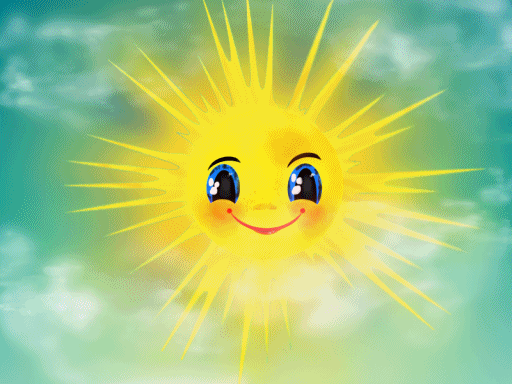 Тучка прячется за лес,Смотрит солнышко с небес.И такое чистое,Доброе, лучистое.Если б мы его достали,Мы б его расцеловали.
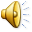 Проектная деятельность 
в  средней группе 
на тему:
«Солнышко лучистое….»







          Составитель : Воспитатель первой категории Бутакова .Наталья Альбертовна
2018год
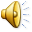 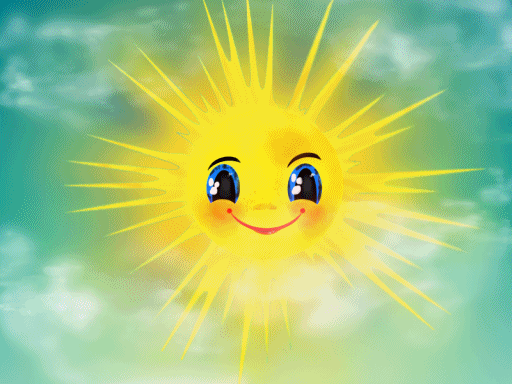 Задачи:
1. Дать детям элементарные представления о природном объекте – солнце, его влиянии на окружающий мир.
2. Формировать познавательную активность детей при проведении экспериментов, наблюдений.
3. Обогатить словарный запас детей по данной теме.
4. Закрепить понятия «желтый», «круглый», «похоже», «не похоже».
5. Развить навык работы кисточкой, красками, клеем.
6. Воспитать у детей правильное отношение к поведению на солнце, к правилам безопасности.
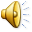 Цель проекта:
формирование у детей активного словаря через организацию разных видов деятельности: игровой (прежде всего); познавательной (наблюдения, эксперимент, художественное слово); музыкально-эстетической, продуктивной.
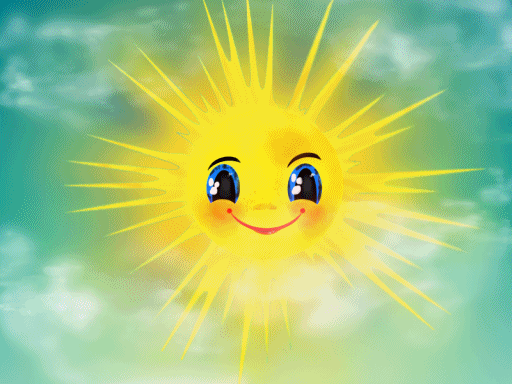 План реализации проекта:
Тип проекта: информационно-исследовательский.
Участники: Педагоги – воспитатели группы, дети младшей группы, родители. 
Длительность: долгосрочный
Подготовительный этап:
1. Беседы с детьми для выявления знаний детей о солнце.
2. Подготовка стихотворений, потешек, загадок, игр, с использованием «солнца», иллюстрационный материал..
3. Подготовка атрибутов для игр, НОД.
Основной этап:
1. Чтение и заучивание рассказов и стихотворений про «Солнышко». 
2. Подвижные игры.
3. Наблюдение за изменениями в природе, связанных с солнцем. Эксперимент «Лед – вода»
4. Продуктивная деятельность.
5. Игры с солнечным зайчиком.
6. Проведение наблюдений за восходом и закатом солнца (по возможности в группе, по иллюстрациям, с помощью родителей дома).
7.Игра «На что похоже солнце?»
8.Пальчиковая гимнастика.
9.Артикуляционная гимнастика
Заключительный этап:
1.Подведение итогов проекта.
2.Подготовка презентации по фотографиям.
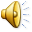 Чтение художественной литературы.
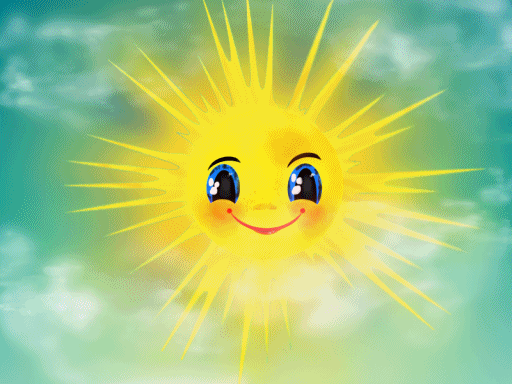 Игры на мелкую моторику рук  « Солнышко свети…»
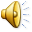 Какое разное солнце.
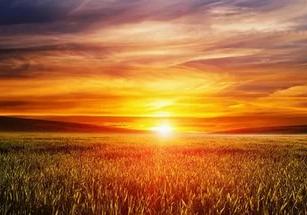 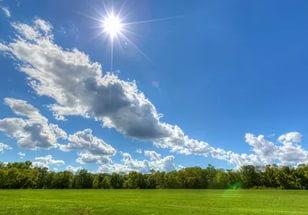 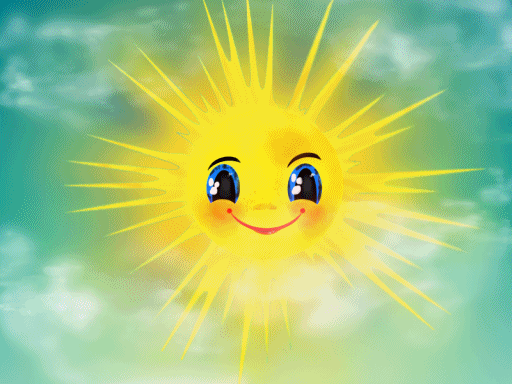 Мы играем.
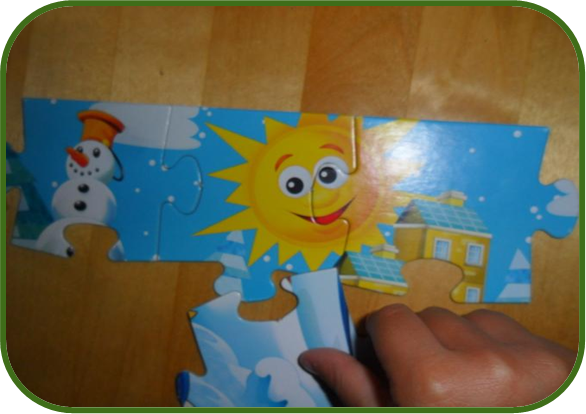 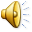 Рисуем солнышко на песке.
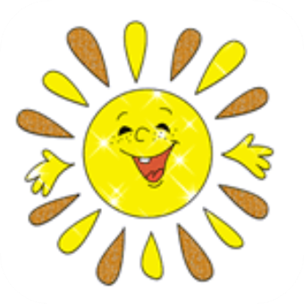 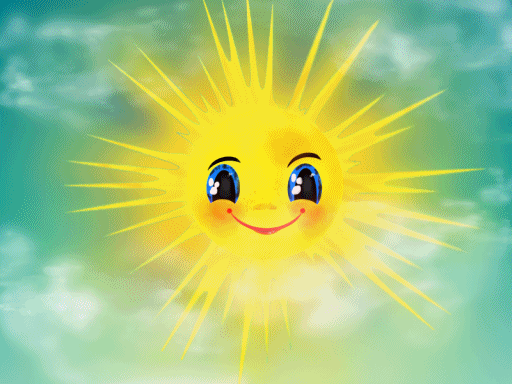 Наблюдение за солнышком
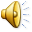 Мы рисуем солнышко.
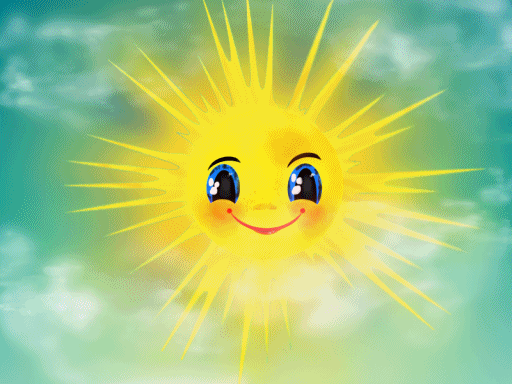 Информация для родителей.
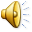 Солнце с тучкою опять В прятки начали играть.
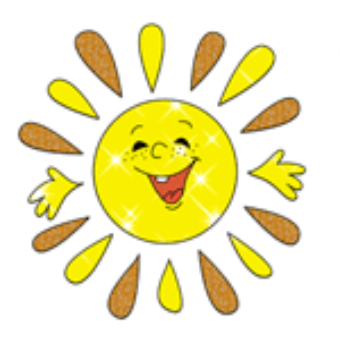 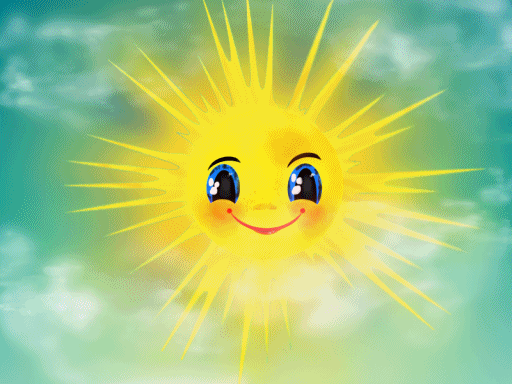 Утренняя гимнастика.
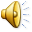 Эксперимент «Лед – вода»
Подвижные игры.
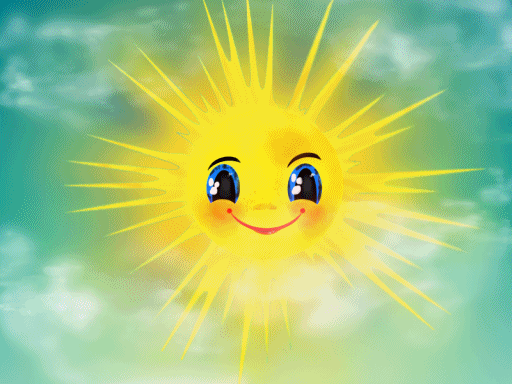 Дидактические игры, связанные с сезонными изменениями.
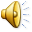 Продуктивная деятельность:лепка из соленого теста.
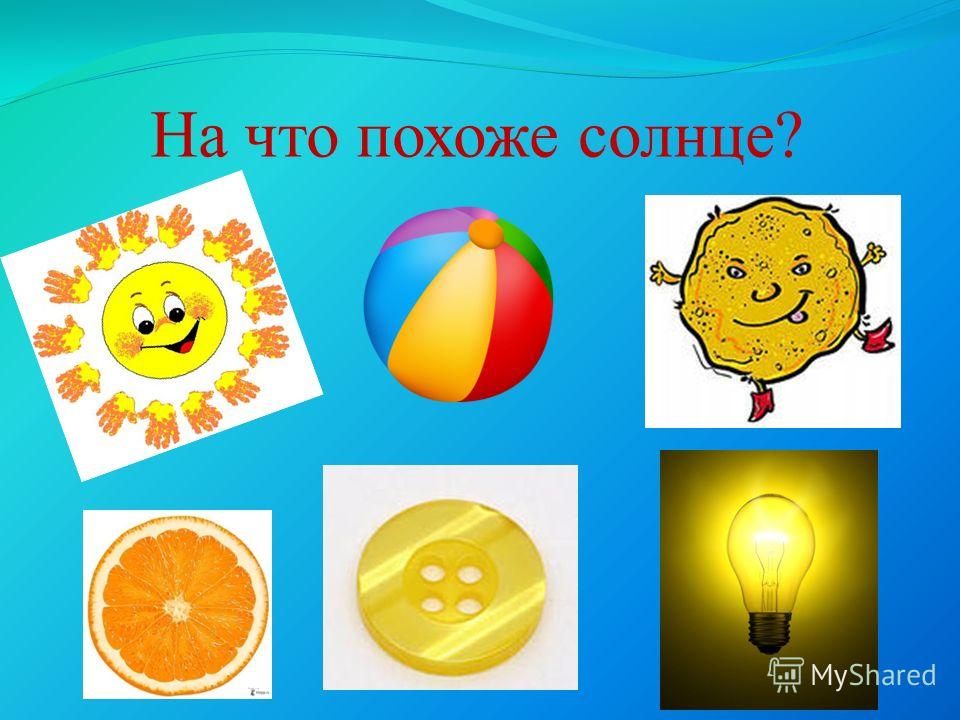 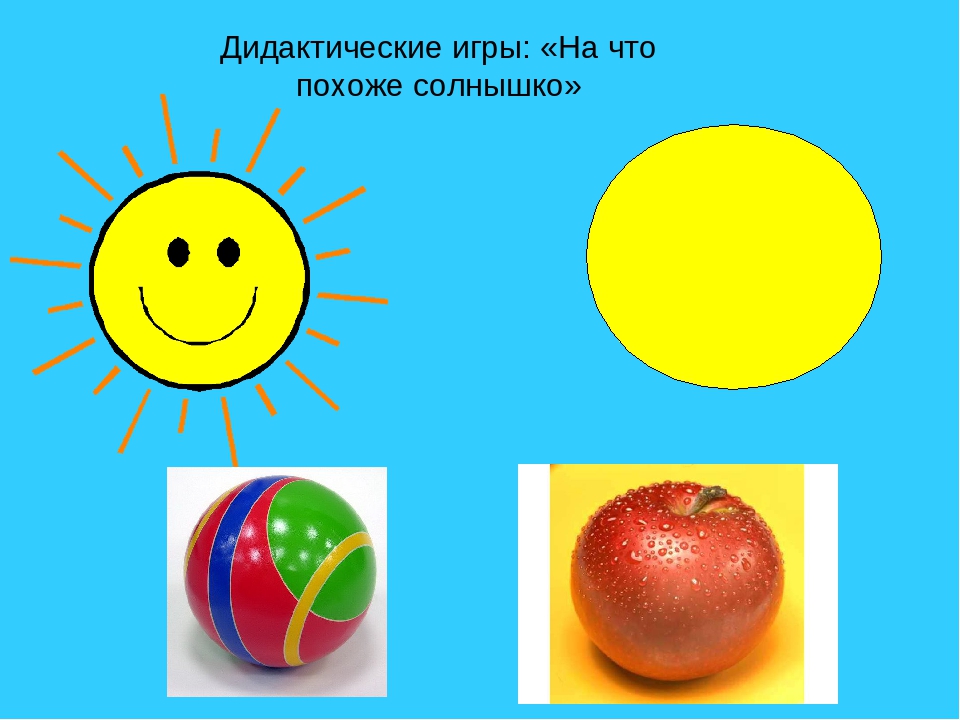 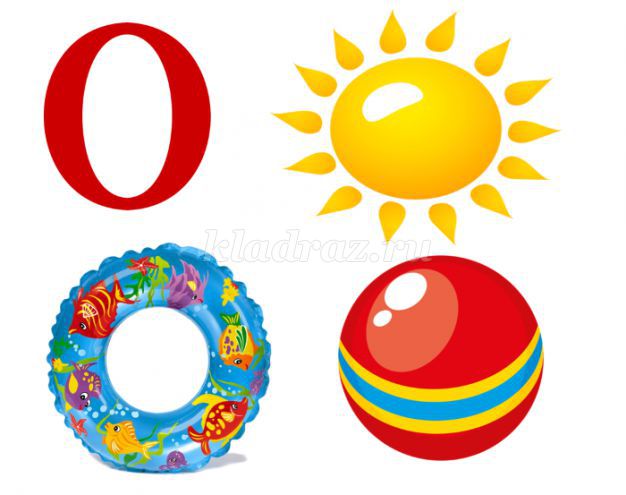 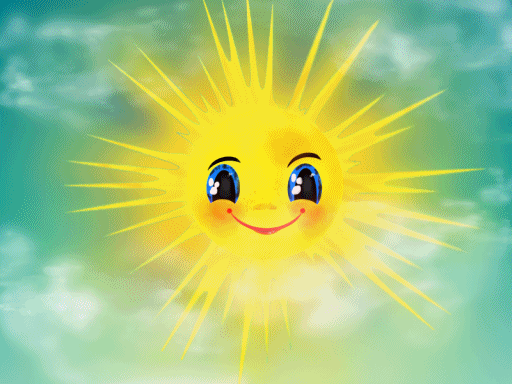 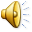 Продуктивная деятельность: рисование на снегу.
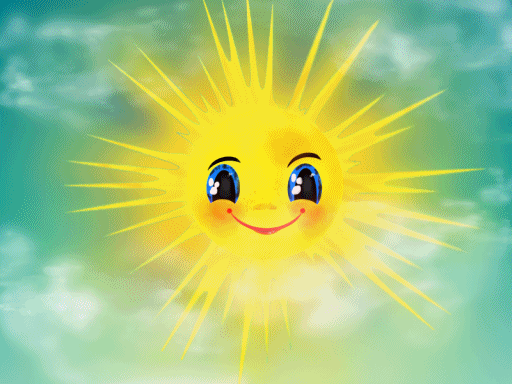 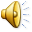 Продуктивная деятельность: аппликация.
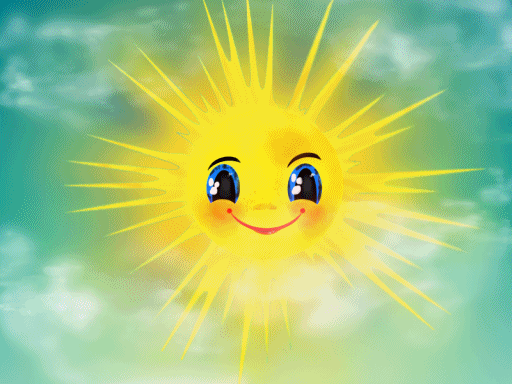 Продуктивная деятельность: рисование ножками.
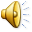 Коллективная работа.
Родительское собрание.
Мастер- класс « Рисование на песке как средство развития мелкой моторики рук у детей в средней группе ДОУ».
«Здравствуй Масленица!»
Рисование красками.
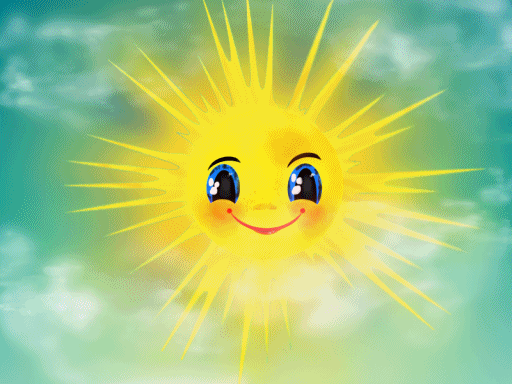 Вывод:
В процессе реализации данного проекта дети с интересом наблюдали за деятельностью солнца, делали выводы о его влиянии на природу. Это способствовало развитию познавательных способностей детей, наблюдательности и развитию творческого воображения.
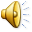 Спасибо за внимание!